Урок  МатеМатикИ
1 класс
 по теме:
«Задача»
Учитель начальных классов МБОУ 
            ООШ №21   Салагаева  Л.А.
Назови самое большое число?Назови самое маленькое число?Расположи в порядке убывания.
3
6
1
7
2
0
9
4
5
8
10
Помоги капелькам найти свои тучки.
4 + 5
10 - 8
8 - 5
2 + 5
6 - 5
1
7
10
3
9
4
2
Разбей на части цветы и составь 4 выражения.Придумай рассказ по каждому выражению с вопросом.
1 +4
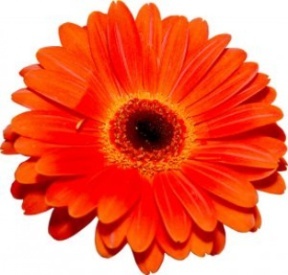 4 +1
5 - 1
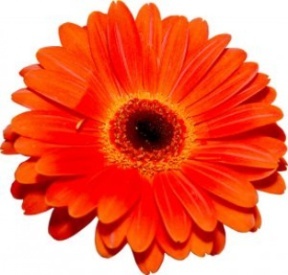 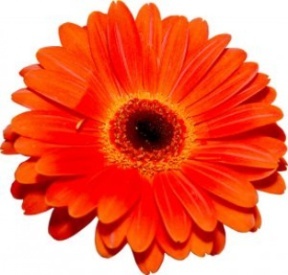 5 - 4
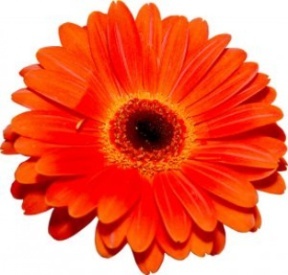 Послушайте и сравните два рассказа.
На поляне выросли 4 маленькие и одна большая ромашка. Сколько ромашек выросло на полянке?
На поляне выросли 4 маленькие и одна большая ромашка. Красивые были цветы?
Тема: « Задача»
Учиться составлять задачи, решать и оформлять решение задачи в тетради.
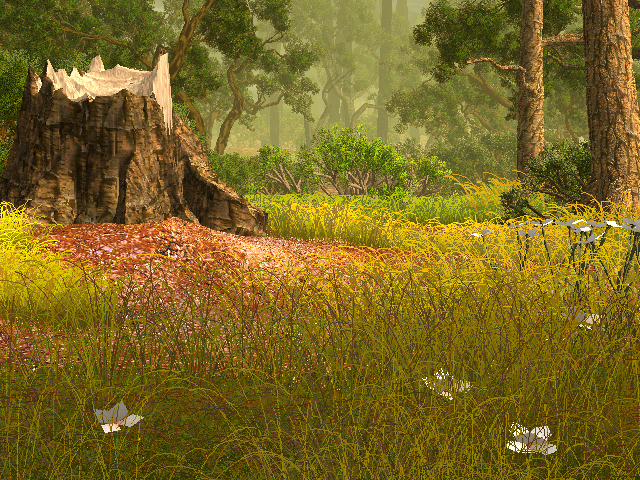 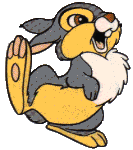 РАБОТАЕМ
С УЧЕБНИКОМ И В ТЕТРАДИ
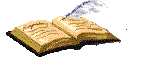 а)составим схему
Стало            цветков
?
Было         цветков
7
Добавили       цветка
2
б)составим выражение
7 + 2
в) найдем значение выражения
7 + 2 = 9
г)получим ответ
9 цветков
РАБОТАЕМ
С УЧЕБНИКОМ И В ТЕТРАДИ
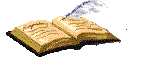 а)составим схему
Было           груши
3
Съела         грушу
1
Осталось          груши
?
б)составим выражение
3 - 1
в) найдем значение выражения
3 – 1 = 2
г)получим ответ
Ответ: 2 груши осталось.
РАБОТАЕМ
в группах
1 группа
Было           яблок
5
Съела         яблока
2
Осталось          яблок
?
2 группа
Было           васильков
7
сорвала         василька
?
Осталось          василька
2
3 группа
Было           грибов
?
Сорвали         гриба
Осталось          грибов
2
6
4   группа
У Пети было ....  Он отдал сестренке...  Сколько конфет осталось …?
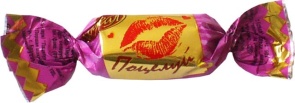 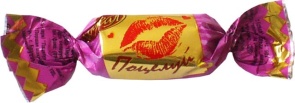 ?
- 3
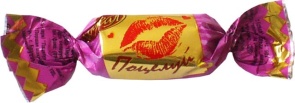 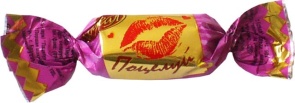 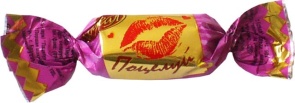 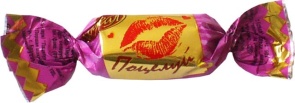 5   группа
У Ани было ....  Ей подарили ещё ...  Сколько стало …?
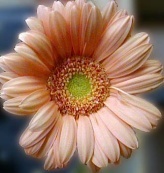 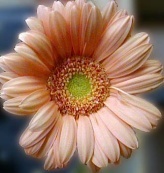 ?
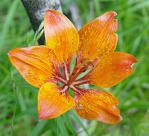 + 5
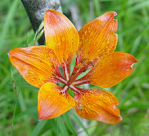 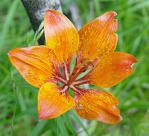 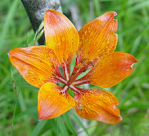 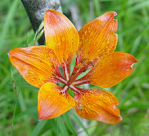 6   группа
У Кати было ... и …. Сколько всего …?
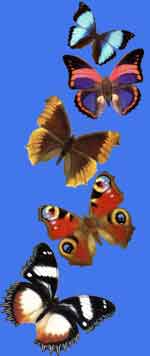 ?
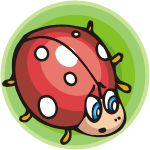 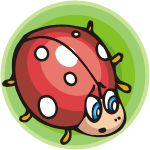 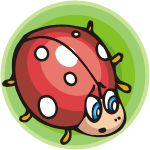 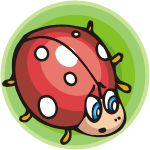 РАБОТАЕМ
С УЧЕБНИКОМ И В ТЕТРАДИ
а)составим схему
Было           шаров
5
Лопнули        шара
?
Осталось          шара
3
б)составим выражение
5 - 3
в) найдем значение выражения
5 – 3 = 2
г)получим ответ
Ответ: 2 шара осталось.
Итог урока:
Наш урок прошел с пользой?
Оцените работу всего класса?
За что вы можете похвалить себя?